ĐỌC MỞ RỘNG
THEO THỂ LOẠI
6
A
1
3
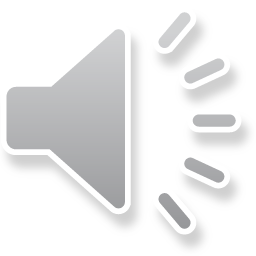 Chia sẻ tập san / video / inforgraphic mà nhóm đã chuẩn bị
Đặc điểm thể thơ lục bát được thể hiện qua bài thơ
1
Tình cảm của tác giả với quê hương
2
Khi gợi nhắc lại những kỉ niệm của tuổi thơ, những hình ảnh giản dị, đời thường gắn với cuộc sống thường ngày. 
Qua đó thể hiện nỗi nhớ da diết và mong ước được trở về quê hương.
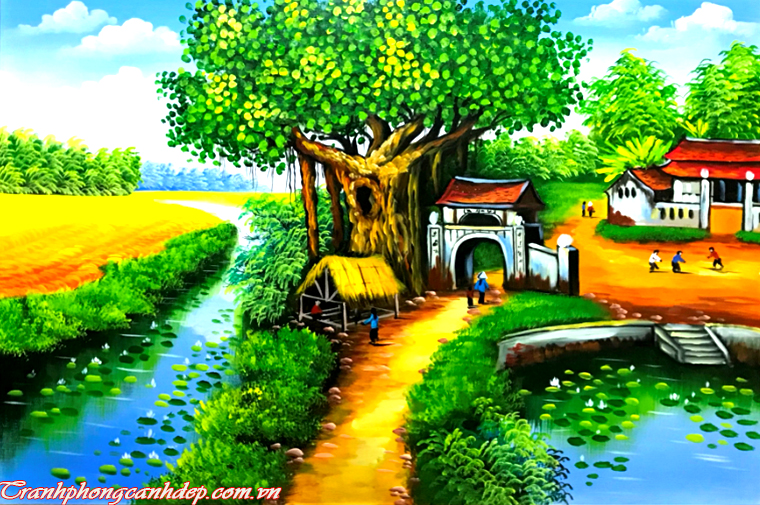 3
Nghệ thuật
Thể thơ lục bát, ngôn ngữ bình dị thể hiện nét gần gũi với cuộc sống thôn quê.
Điệp từ “có” + biện pháp liệt kê: gợi nhắc những hình ảnh thân thuộc gắn bó với tuổi thơ.
Khắc hoạ khung cảnh thiên nhiên thân thuộc, gần gũi, sống động, bộc lộc nỗi nhớ quê hương tuổi thơ.
Chúc các em 
học tốt nhé!